File I/O

CMSC 201
Overview
Today we’ll be going over:

String methods
File I/O
File I/O
To open a file:

fileThing = open(file_name, mode)

File open modes:
	"w" -- open for writing; create if necessary                existing files erased
	"r"  -- open for reading

Returns file handle.
File I/O
To read from a file:

fileThing = open("myFile.txt", "r")

#Loops over every line in the file
for line in fileThing:  
	print(line)

fileThing.close()
Example
To copy one file to another:

fileIn = open("myInFile.txt", "r")
fileOut = open("myOutFile.txt", "w")

while True: 
	theline = fileIn.readline() 
	if len(theline) == 0: 
		break 
	fileOut.write(theline)

fileIn.close()
fileOut.close()
Example
To copy a binary file to another:

fileIn = open("myInFile.txt", "rb")
fileOut = open("myOutFile.txt", "wb")

while True: 
	buf = fileIn.read (1024) 
	if len(buf) == 0: 
		break 
	fileOut.write(buf)

fileIn.close()
fileOut.close()
File I/O
To write to a file:

fileThing = open("myFile.txt", "w")

fileThing.write("Hello!")

fileThing.close()
Strings
There are tons of useful functions for python strings!  

They can be found here: 

https://docs.python.org/3.4/library/stdtypes.html#string-methods
Strings
Some examples:
capitalize( ) 
center( width[, fillchar]) 
count( sub[, start[, end]]) 
endswith( suffix[, start[, end]]) 
expandtabs( [tabsize])
find( sub[, start[, end]]) 
index( sub[, start[, end]])
isalnum( ) 
isalpha( ) isdigit( )
islower( ) 
isspace( ) 
isupper( ) 
ljust( width[, fillchar]) 

lower( ) 
partition( sep) 
replace( old, new[, count]) 
rfind( sub [,start [,end]]) 
rindex( sub[, start[, end]])
rjust( width[, fillchar]) 
splitlines( [keepends]) 
startswith( prefix[, start[, end]]) 
strip( [chars]) 
swapcase( )
title( ) 
upper( ) 
zfill( width)
Exercise
Write a program that reads a file and only prints out those lines that contain the word "retriever".
Exercise
Write a program that reads a file and only prints out those lines that contain the word "retriever".

fileIn = open("myInFile.txt", "r")

while True: 
	theline = fileIn.readline() 
	if len(theline) == 0: 
		break 
	if theline.find("retriever") > 0
		print (theline)

fileIn.close()
Characters
Every character is represented by a number, known as its ASCII value.
Characters
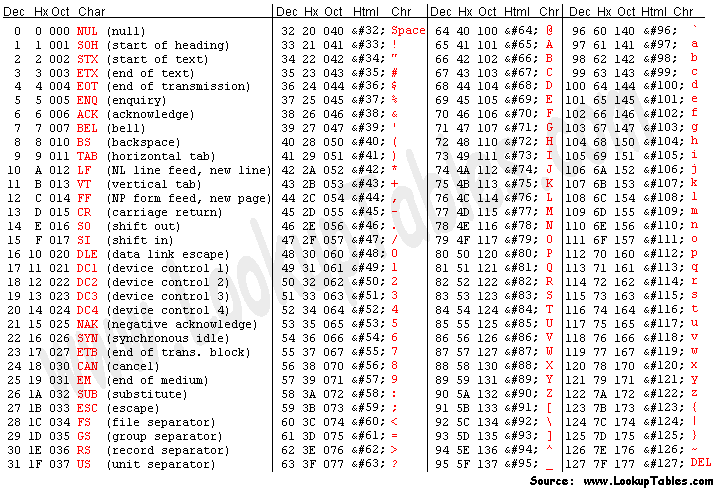 Characters
To find the ASCII value of a character, use the ord() function.


var = ord("A")

print(var)

Prints:

65
Characters
To figure out a character from an ASCII value, use the chr() function.

var = chr(65)

print(var)

Prints:

A